PORTFOLIO DIGITALProyecto referente Dptal.  Xo -  EVP
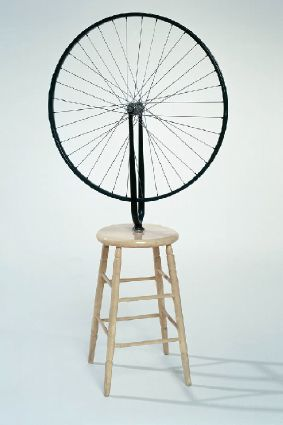 El arte como Concepto
                                                     “Estoy interesado en las   
                                     ideas,  no sólo en los           
                                   productos visuales”

 Marcel Duchamp       




        Rueda de bicicleta (1913)                            Referente : Mario Ferreyra  - Región: Salto- Paysandú-      Río Negro.
Propósitos orientadores de la gestión 2015.
-	Revalorizar la herramienta tecnológica, permitiendo al docente incorporar conocimientos sólidos sobre el software y potencial que posee la misma, para su posterior implementación en el aula en el marco de los modelos de aprendizaje 1 a 1.

-	Universalizar el acceso de los estudiantes, a los distintos usos de las tecnologías como herramientas para generar procesos de alfabetización visual.
Actividades iniciales – Marzo- Abril
Recabar información sobre operatividad y situación de las computadoras  de cada alumno. A partir de allí iniciar el plan de trabajo áulico, enmarcado en el uso y apropiación de las herramientas digitales dentro del contexto de clases.
Comunicar a la Dirección liceal sobre la figura del referente y sus responsabilidades. Dar a conocer horarios de trabajo. Informar a docentes de la especialidad acerca del comienzo del proyecto 2015, e invitar a participar en la construcción del mismo (Hs. de Coordinación)
Diseñar y aplicar actividades dentro del aula que incorporen el uso cotidiano de la Xo.
 Implementar cursos/talleres para satisfacer las necesidades de actualización de los docentes (Hs. de Coordinación)
Iniciando trabajos – Mayo 2015       Gestora: Marcela Cancela               Liceo nº 2 Fray Bentos.USO DE GIMP - El fotomontaje digital
Taller de robótica        Liceo nº 2 de Fray Bentos – Junio - Julio
Promover la alfabetización visual a través del uso de las Tic`s, como una herramienta más a trabajar por la especialidad. 
Acompañar los procesos de enseñanza-aprendizaje, utilizando cotidianamente estos medios tecnológicos.
Propiciar espacios para la inclusión de aquellos alumnos con alguna dificultad cognitiva o motriz, e incluso para aquellos desinteresados o apáticos.
Atender a los alumnos con dificultades motrices con el fin de adecuar actividades con el uso de la Xo, a los efectos de atender la diversidad.
Propiciar dentro del aula, el desarrollo de la creatividad y el trabajo colaborativo.
Taller de Robótica - Adecuación  CurricularAlumnos con dificultades motrices,  trabajando y aprendiendo en equipo.
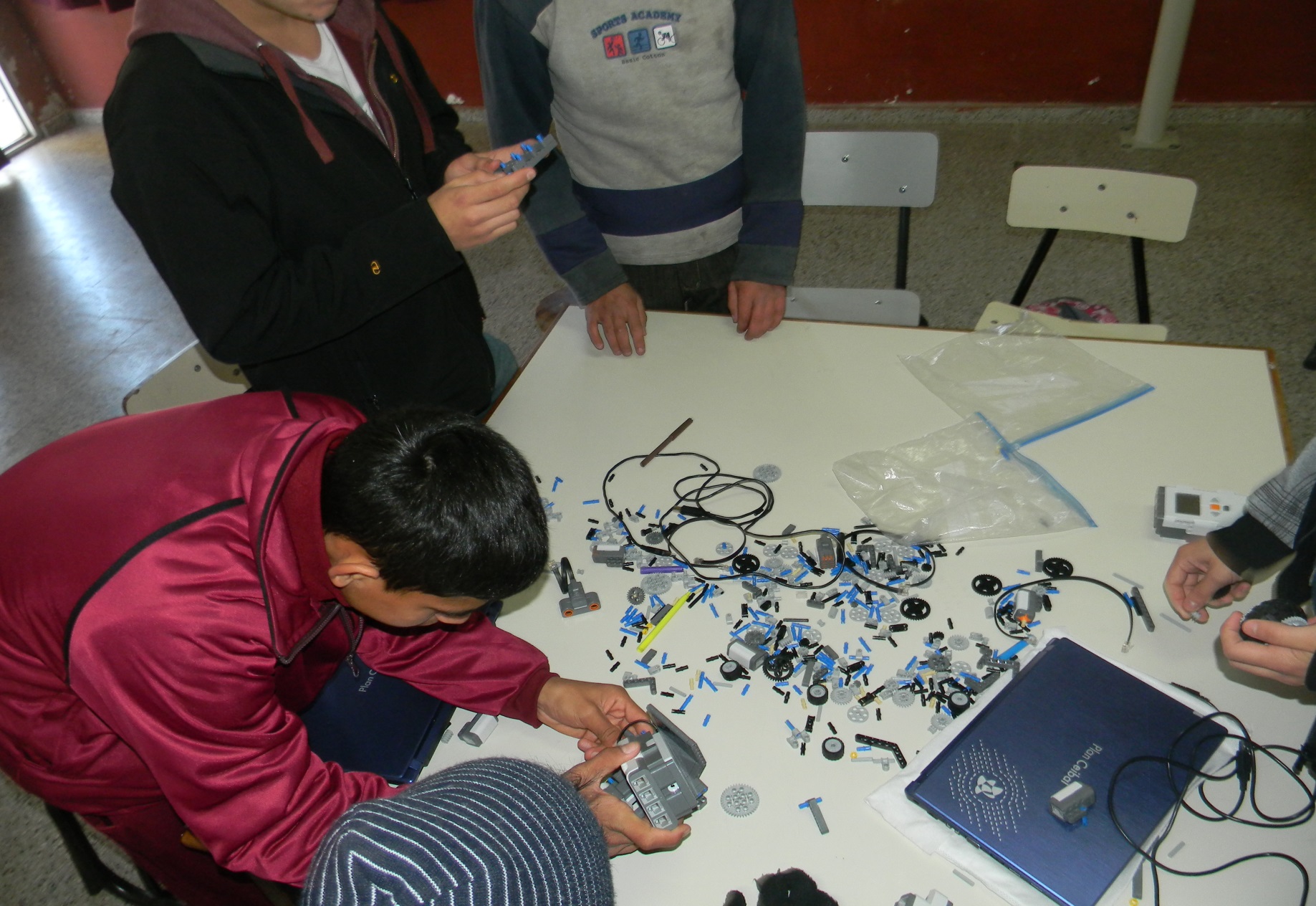 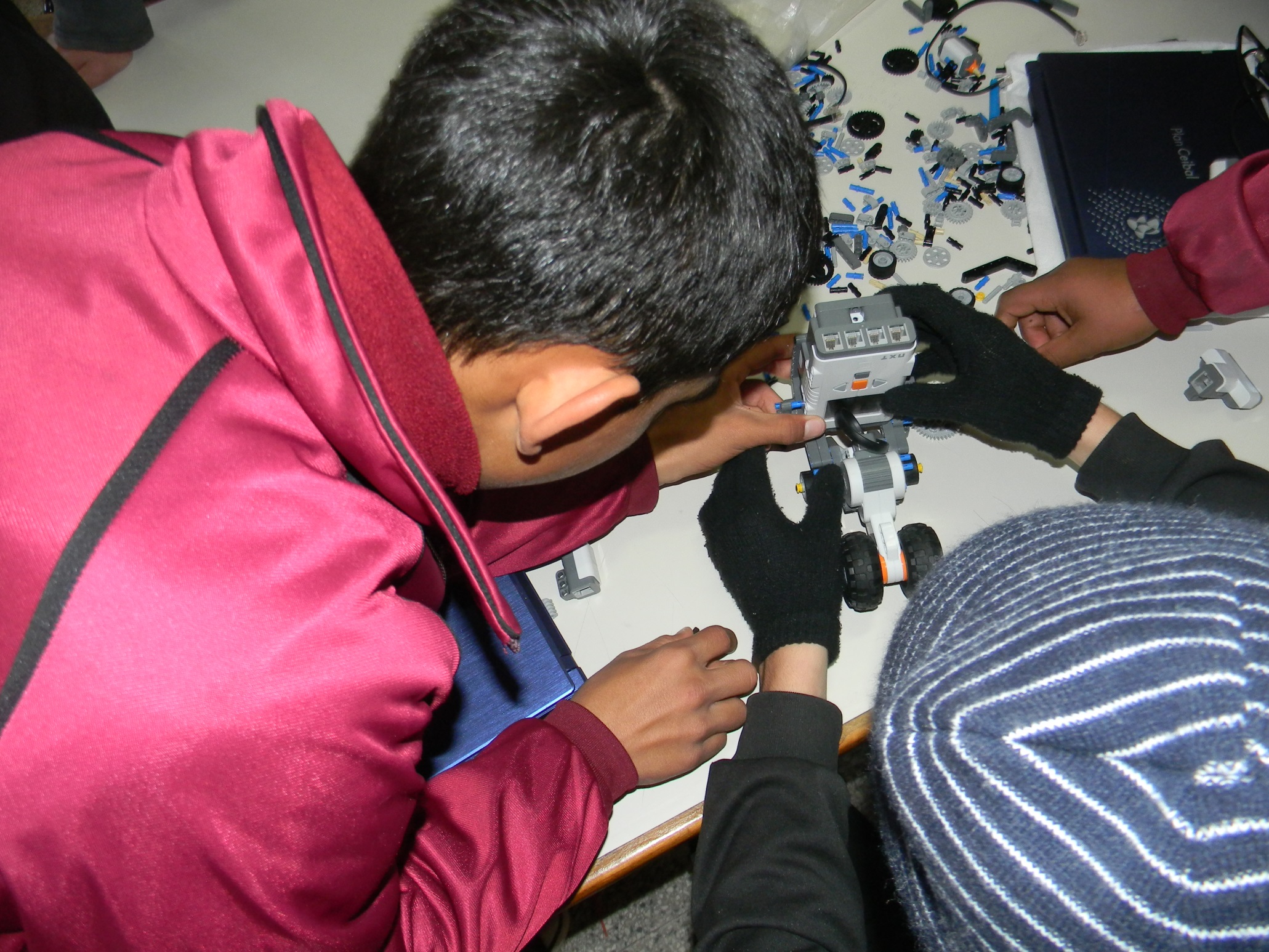 Trascender los limites del aula
Según Eisner, la educación artística debe fomentar entre otras, la posibilidad de que los aprendizajes generados dentro del aula, puedan trascender los limites físicos de la misma.
 Eso implica, según el autor, que lo aprendido se internalice en el aprendiz, para que este pueda llevar consigo los conocimientos adquiridos a otros ámbitos, compartirlos e incluso enriquecerlos. Eso además implicaría que   la educación artística se valga de dsitintos espacios y metodologías para desarrollar los abordajes de los contenidos a enseñar. 
Conceptos extraídos del libro; El arte y la creación de la mente” Eisner, Elliot. 2001. Ed. Paidós.
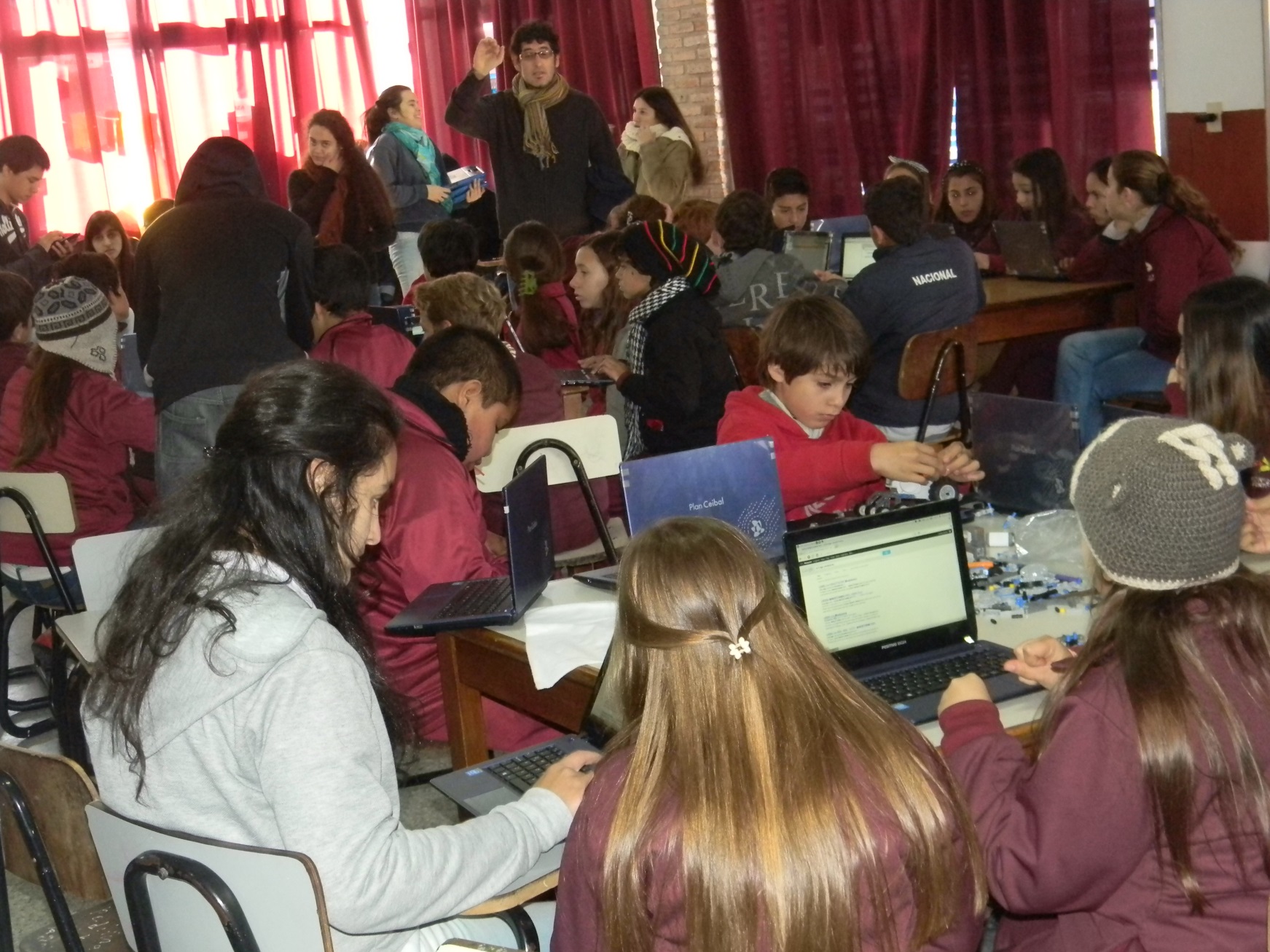 Lenguaje de programación Software “TurtleBot” para Linux
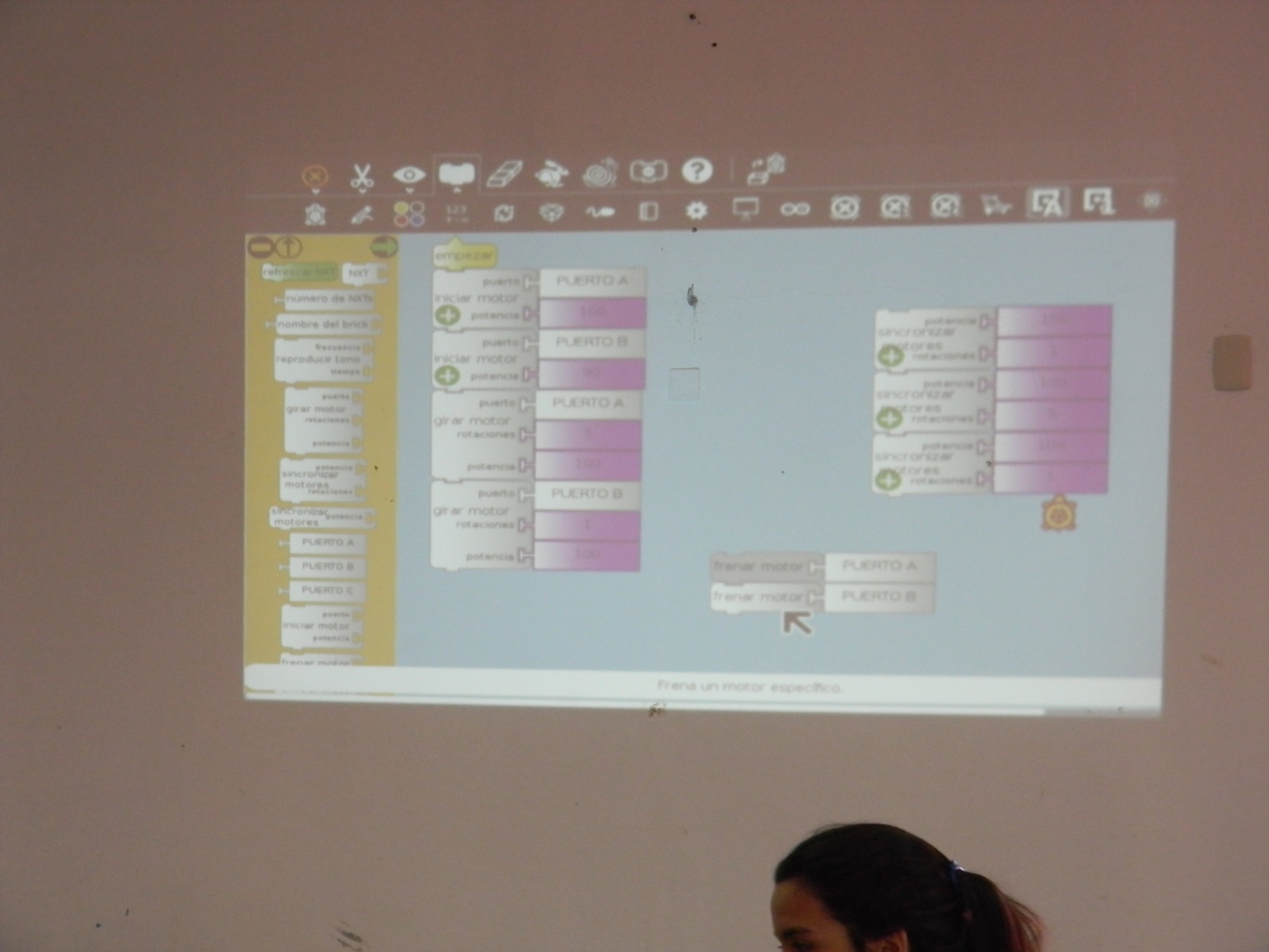 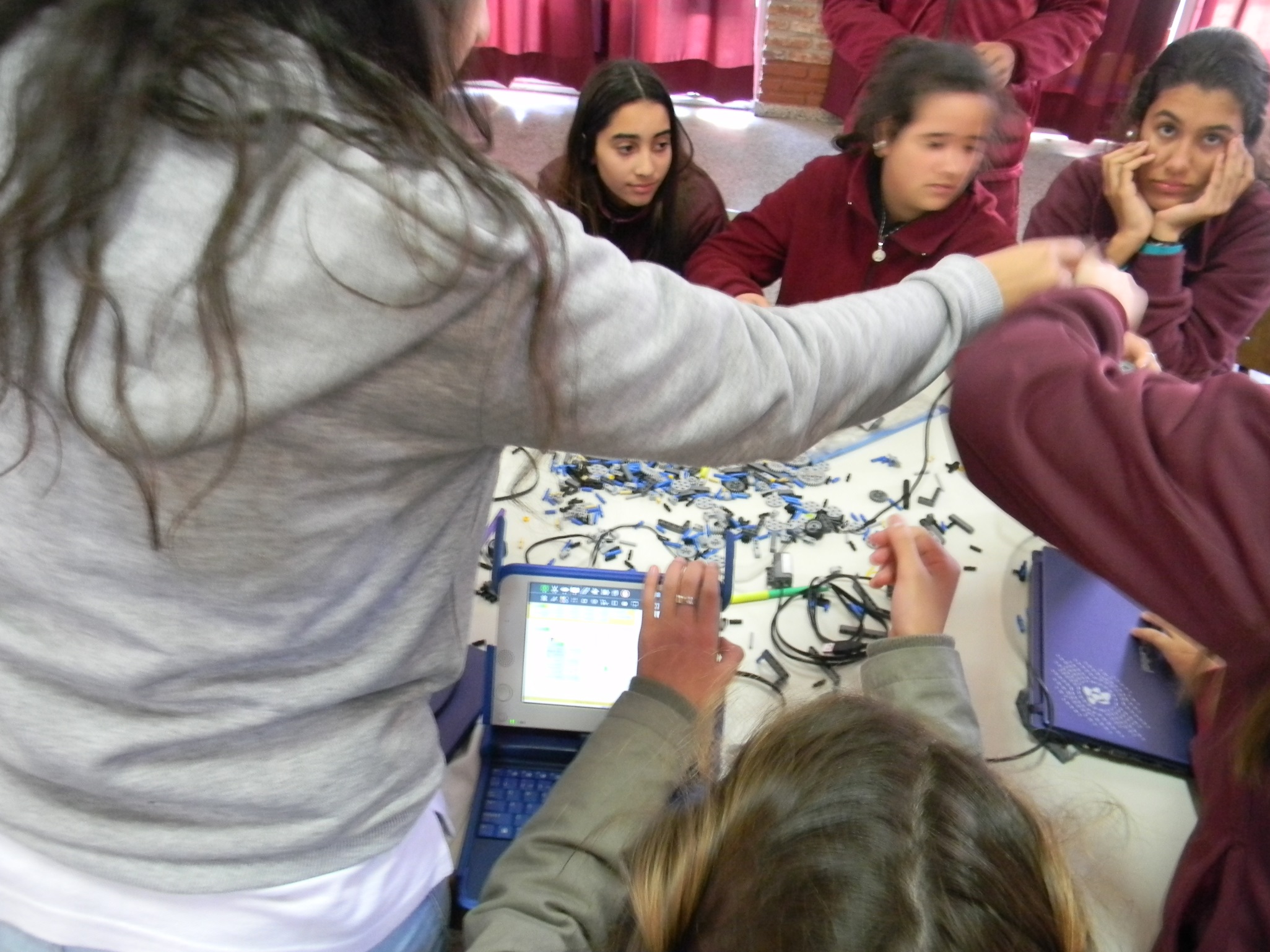 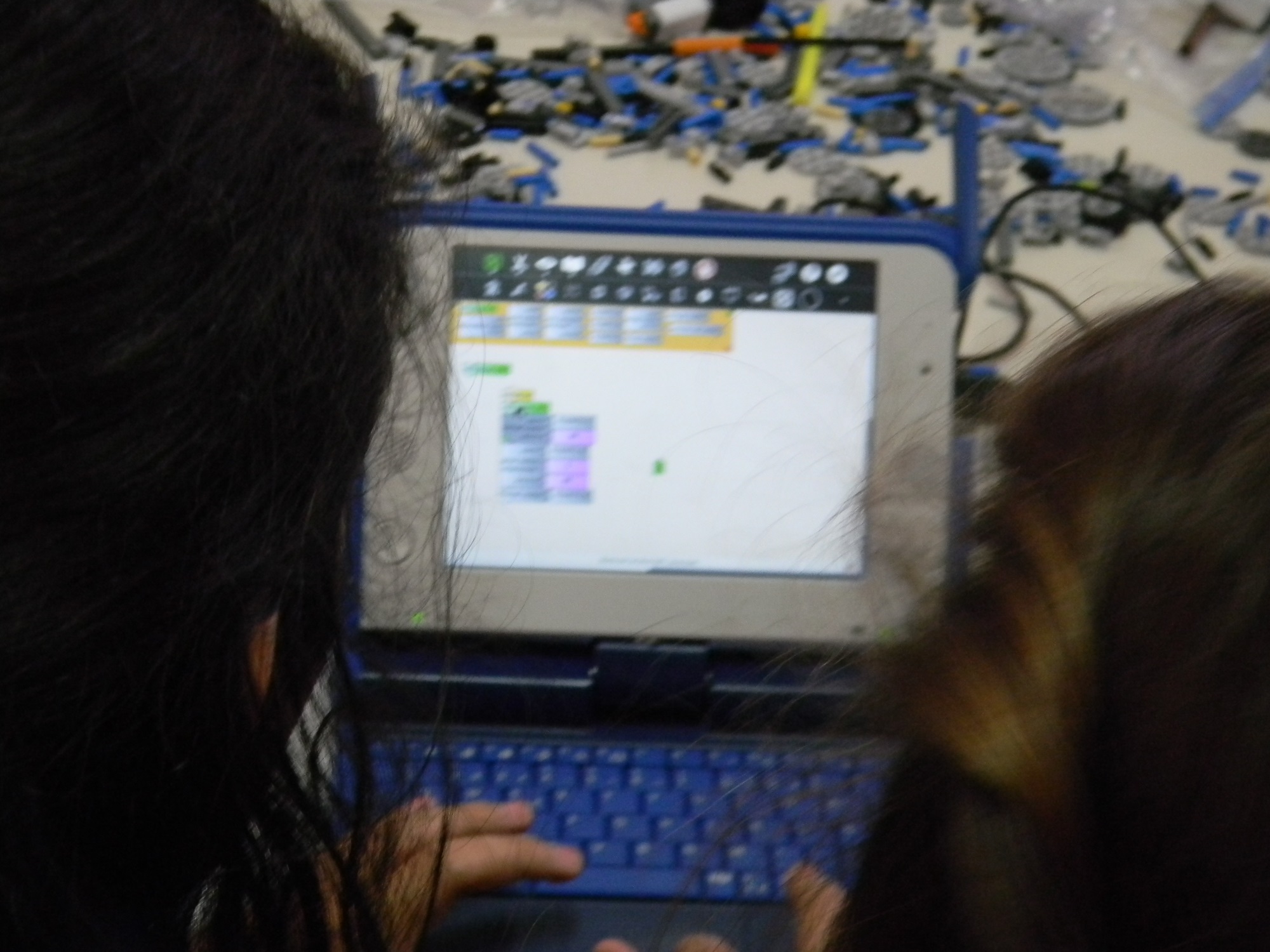 A medida que se fueron incorporando dentro del aula y en forma  cotidiana, las tecnologías; se acordó con algunos grupos (2º 3, 2º 6 y 2º 7) lo siguiente:Dentro de la propuesta de la 1er Prueba Semestral; se plantearía la OPCIÓN de realizar una composición con uso del software GIMP.Dicho planteo fue tomado con buenos ojos y algunos alumnos escogieron realizar su prueba a través de un soporte digital, que luego fue enviado por mail para ser evaluado por el docente.
Propuesta de 1er Prueba de evaluación semestral.
Composiciones  realizadas  en  GIMP  Nahuel Da Silva 2º 3
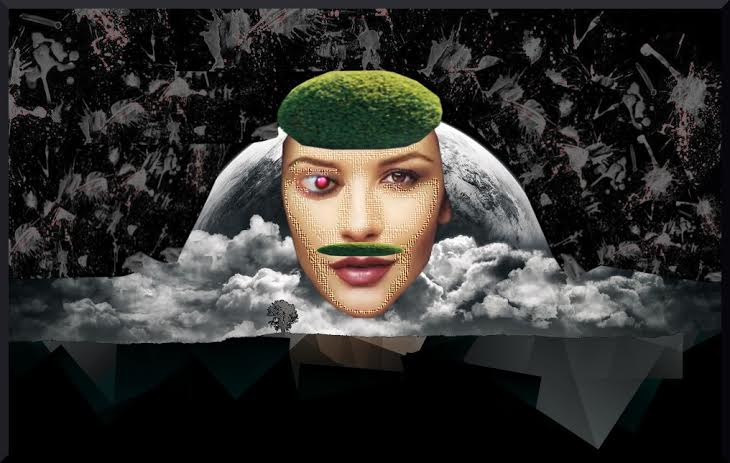 Rosela Medina. 2º3
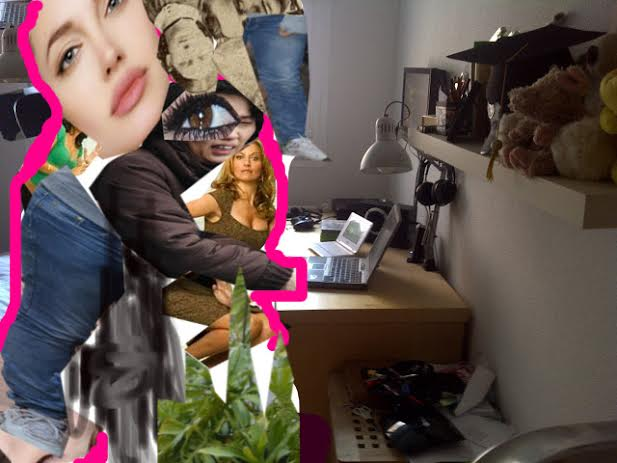 María Martínez 2º 7
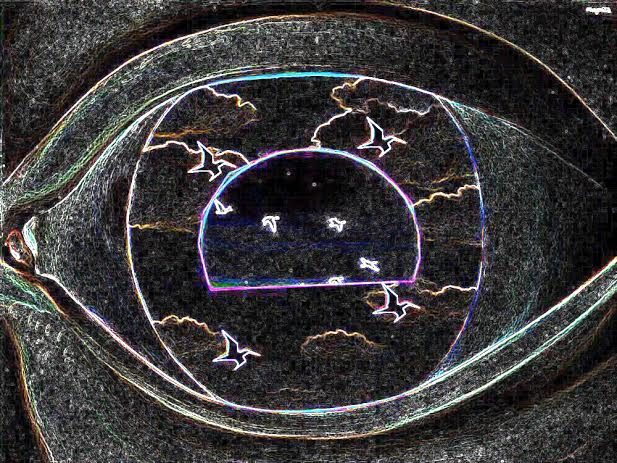 Catherine Dornell  2º 6
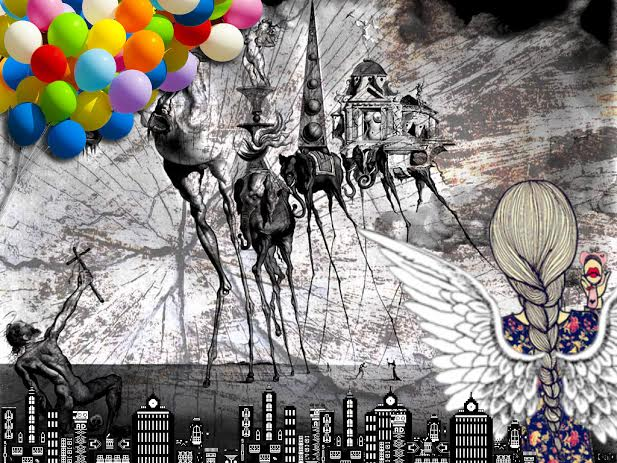 Florencia Márquez 2º 6
Carolina Cuello 2º6
Uso de softwares de Manipulación de imágenesGIMP; PHOTOSHOP, COREL DRAW; PIXART(Para Android)                     OCTUBRE- NOVIEMBREObjetivos: - Potenciar la formación integral del alumnado. -  Minimizar, en la medida de lo posible, y desde el punto de vista socio-educativo, las posibles desigualdades que se puedan dar entre los estudiantes. - Mejorar la atención a la diversidad. - Formar a nuestros alumnos en el uso de las TIC y capacitarlos para: buscar información, seleccionarla de forma crítica y transformar esa información en conocimiento.-  Fomentar el trabajo colaborativo. -  Formar alumnos más protagonistas, más independientes, más responsables, más tolerantes y más capacitados.
Actividad: Ideación y Diseño de Afiche publicitario sobre “Muestra de trabajos 2015”                        EL AFICHE.Cartel, hecho en papel o soporte digital,  manuscrito o impreso, con imágenes y/o palabras.La finalidad del afiche es anunciar algo, de forma clara, fácil de comprender y contundente; colocado en un lugar público, frecuentemente usado en las ciudades, o en sitios con gran afluencia de público. Pueden hacerse afiches de propaganda, ya sea comercial o política; afiches educativos, entre otros.
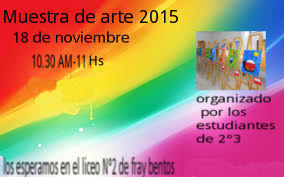 Rosela Medina  2º3 (en GIMP)
Leandro Cerrilla  2º3 (en Photoshop)
María Martínez  2º 3 (en Gimp)
Facundo Duarte 2º 3 (en Photoshop)
NOVIEMBRE 2015Propuesta de 2da Prueba de evaluación semestral. Basada en la reciente nominación del Complejo del Ex Frigorífico Anglo, por parte de UNESCO, como Patrimonio de la Humanidad.
Realización de Audiovisuales basadas en las técnicas,  Stopmotion o Timelapse.
Softwares de edición: Sony Vegas Pro; Adobe Premeire.
Temática “Fray Bentos ciudad turística”.
Grupo 3º3.  Turno Matutino. 
    Liceo nº 2
La producción audiovisual, fue presentada y cedida ante los Directores de Turismo de la Intendencia Municipal.Para ser tenido en cuenta como insumo para futuros, spots publicitarios sobre fomento del turismo local.En la proyección y entrega de trabajos estuvieron presentes: Directora. Sra. Andrea SchunkSubdirector. Sr. Miguel García.
Etapa de pre producción
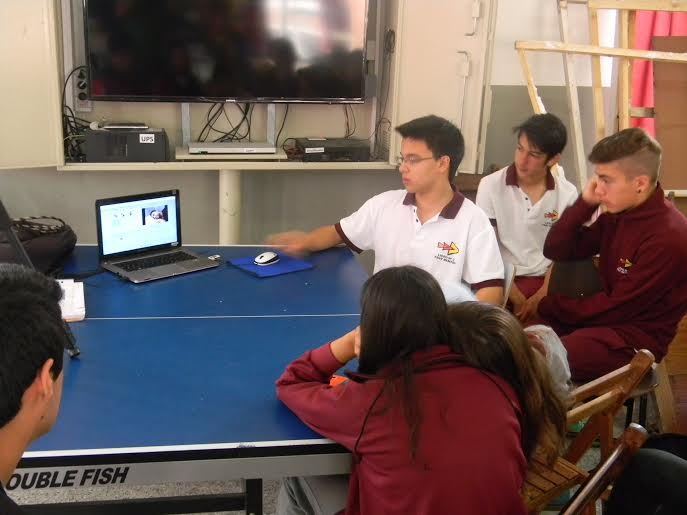 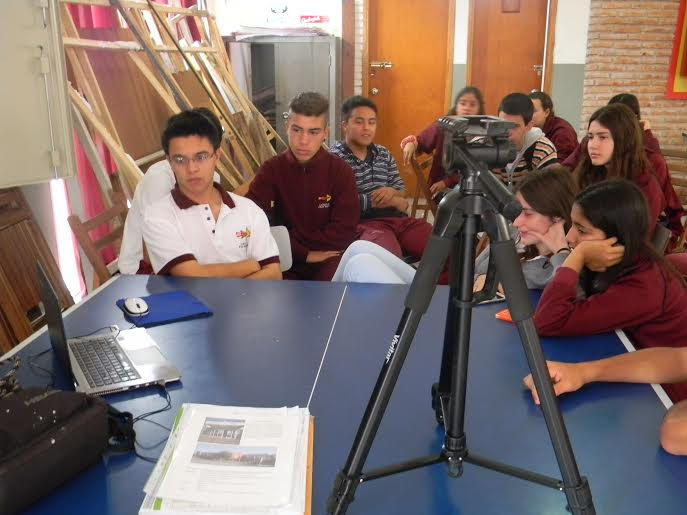 Etapa de Montaje o Edición
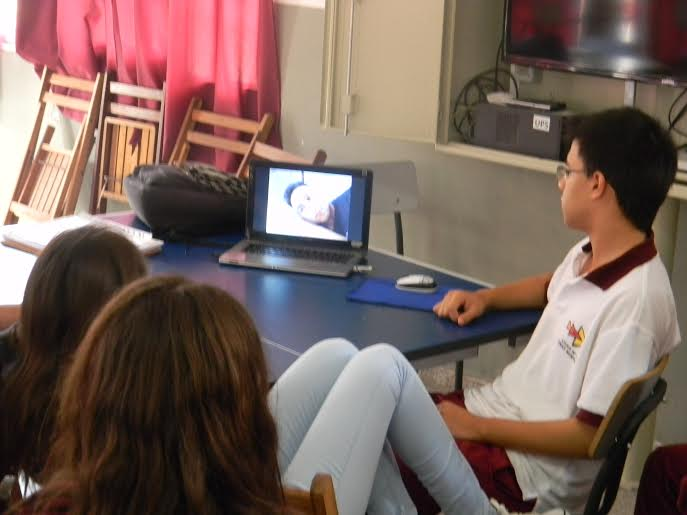 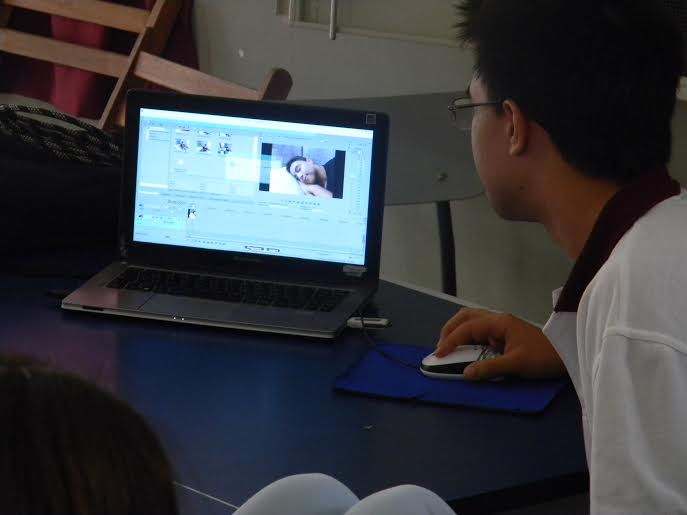 Etapa de presentación y entrega de producción audiovisual a Directora y Sub Director de Intendencia Municipal de Río Negro.Liceo nº 2 Fray Bentos. Noviembre 2015
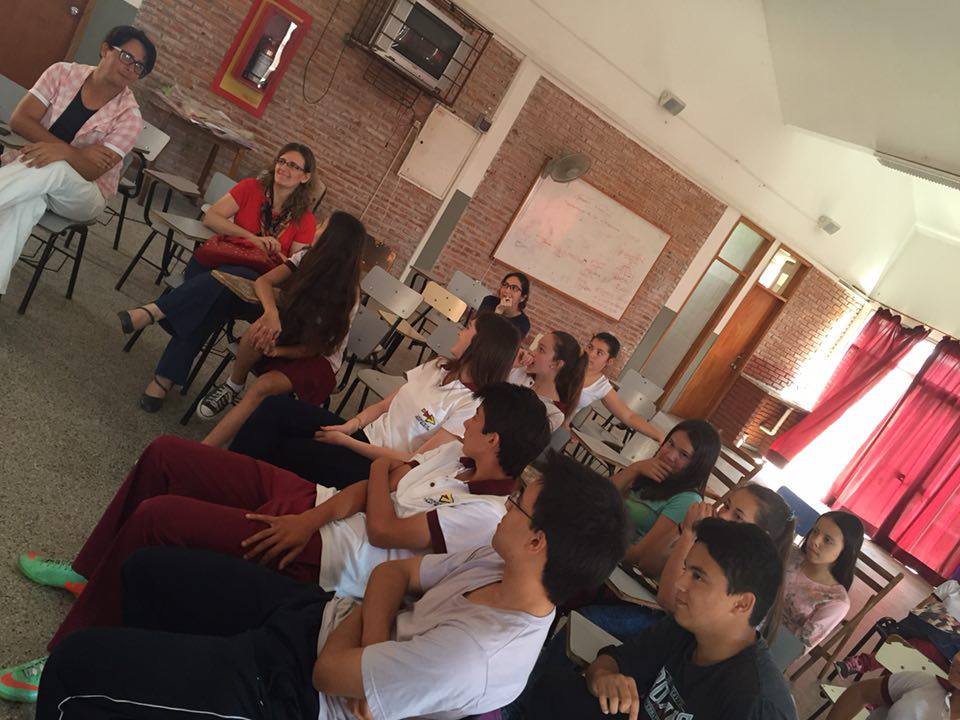 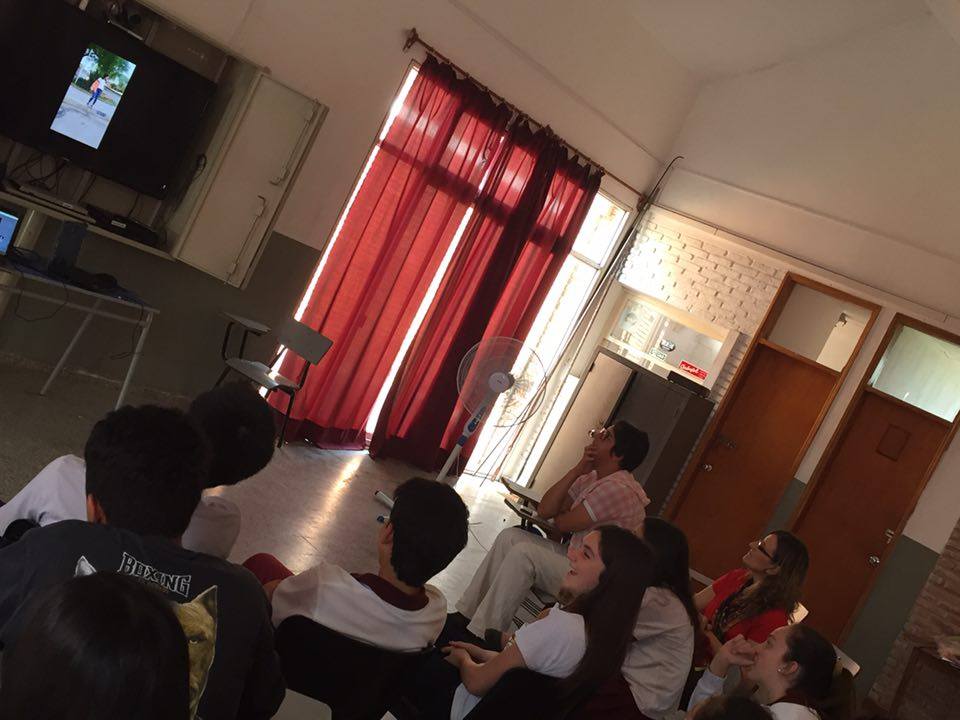 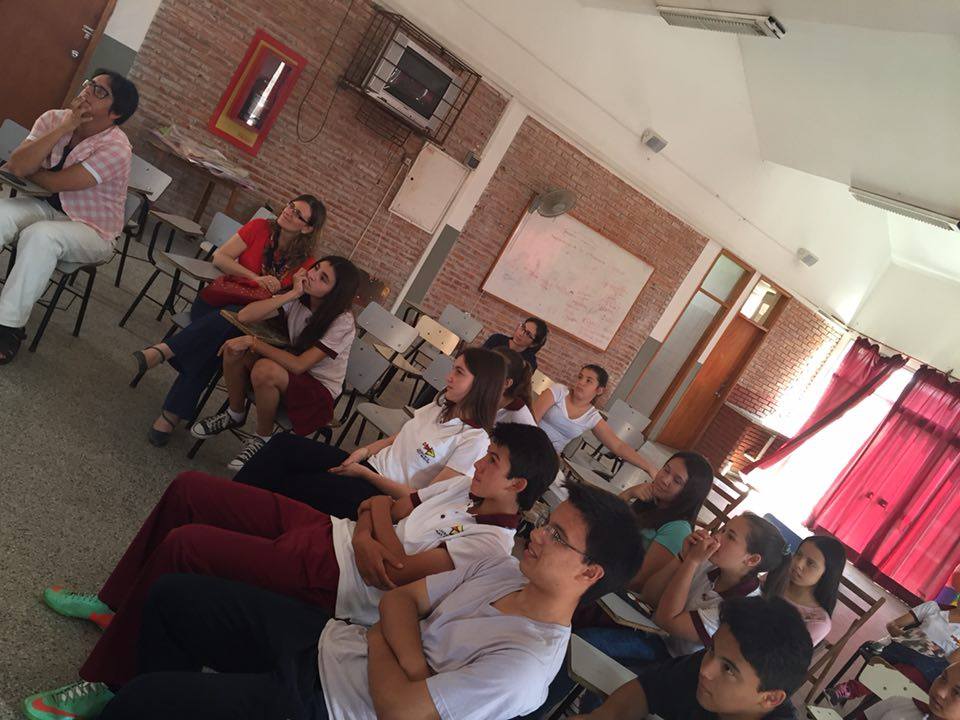 “Libres son quienes CREAN, No quienes copian, y libres son quienes PIENSAN, no quienes obedecen.
 Enseñar, es enseñar a dudar” 

Eduardo Galeano “Los hijos de los días”. 2011
Siglo XXI Editores